History of poland1945-2015 in 37 slides
Erasmus+ 70 years of European History 1945-2015
4-11 February 1945 Yalta conference
As a result of agreements reached by Churchill, Roosevelt and Stalin at Yalta, Poland is consigned to the "Soviet sphere of influence" and thereby to Communist rule.
It was agreed to reorganize the communist Provisional Government of the Republic of Poland that had been installed by the Soviet Union "on a broader democratic basis."
The Polish eastern border would follow the Curzon Line, and Poland would receive territorial compensation in the west from Germany.
Stalin pledged to permit free elections in Poland, but forestalled ever honouring his promise.
Yalta conference
(from left to right) Winston Churchill, Franklin D. Roosevelt and Joseph Stalin. Also present are Soviet Foreign Minister Vyacheslav Molotov (far left); Field Marshal Sir Alan Brooke, Admiral of the Fleet Sir Andrew Cunningham, RN, Marshal of the RAF Sir Charles Portal, RAF, (standing behind Churchill); General George C. Marshall, Chief of Staff of the United States Army, and Fleet Admiral William D. Leahy, USN, (standing behind Roosevelt).
Did you know…?
That almost exactly two months after the end of the conference, Roosevelt suffered a stroke and died. He never got the chance  to check if his belief that troublesome political issues could be postponed and solved after the war was true or not.
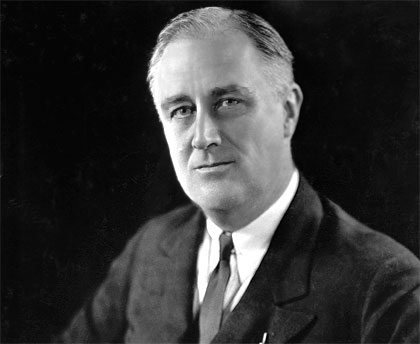 Polish October revolution 1956
Protests by workers in June 1956  in Poznań had highlighted the people's dissatisfaction with their situation. In October, the events set in motion resulted in the rise in power of the reformers' faction, led by Władysław Gomułka. After brief, but tense, negotiations, the Soviets gave permission for Gomułka to stay in control and made several other concessions resulting in greater autonomy for the Polish government. For Polish citizens this meant a temporary liberalization. Eventually though, hopes for full liberalization were proven false, as Gomułka's regime became more oppressive. Nonetheless, the era of Stalinization in Poland had ended.
24 october 1956
Władysław Gomułka, at the height of his popularity, on 24 October 1956, addressing hundreds of thousands of people in Warsaw, asked for an end to demonstrations and a return to work. "United with the working class and the nation", he concluded, "the Party will lead Poland along a new way of socialism"
Poznan June 1956.Tank in front of Security Police Building.
Quiz questions
1.
2.
In which country there were demostrations in suport of Gomułka?
Czechoslovakia
Hungary
Choose the correct ending of Gomułka’s speech in 1956:
"United with the working class and the nation", he concluded, "the Party will lead Poland along a new way of ……………..„
socialism
capitalism
1970 Polish protests
The Polish 1970 protests occurred in northern Poland in December 1970. The protests were sparked by a sudden increase of prices of food and other everyday items. As a result of the riots, which were put down by the Polish People's Army and the Citizen's Militia, at least 42 people were killed and more than 1,000 wounded.
Demonstrations against the price rises broke out in the northern Baltic coastal cities. Gomułka's right-hand man, Zenon Kliszko, made matters worse by ordering the army to fire on workers as they tried to return to their factories. The regime was afraid of a wave of sabotage that was being started, which however is often believed to be inspired by the secret police, who wanted to legitimize a harsh response to the protesters.
Polish 1970 protests
Polish 1970 protests in Gdynia: the body of Janek Wiśniewski (real name Zbyszek Godlewski) is carried by the demonstrators.
Song about Polish protests in 1970
Gdynia monument
Monument to victims of December 1970 in Gdynia
December 1970 in Gdynia
Quiz question
Black Thursday was the day when in Gdynia the soldiers had orders to stop workers returning to work and they fired into the crowd of workers emerging from their trains; hundreds of workers were killed or wounded.
When did Black Thursday happen:
a)17.12.1970
b) 31.12.1970
16 october 1978Election of Pope John Paul II
He was elected by the second Papal conclave of 1978, which was called after Pope John Paul I, who was elected in August after the death of Pope Paul VI, died after thirty-three days. Cardinal Wojtyła was elected on the third day of the conclave and adopted his predecessor's name in tribute to him. In the years since his death, John Paul II has been canonised as a saint by the Catholic Church. He is referred to by Catholics as St. John Paul the Great, for example as a name for institutions.
John Paul II was the first Polish pope
John Paul II
He served as Pope from 1978 to 2005.
 John Paul II's cause for canonisation commenced in 2005 one month after his death with the traditional five-year waiting period waived. On 19 December 2009, John Paul II was proclaimed Venerable by his successor Pope Benedict XVI and was beatified on 1 May 2011.
QuiZ question
How many years did John Paul II serve as Pope:
10 years
27 years
17 august 1980 demands of mkz
21 demands of MKS (21 postulatów MKS) were a list of demands issued on 17 August 1980 by the Interfactory Strike Committee (Międzyzakładowy Komitet Strajkowy, MKS) in Poland.
Boards with the 21 demands displayed by the entrance gate to the Lenin Shipyard in August 1980.
The first demand was the right to create independent trade unions. Other demands called the government to respect the constitutional rights and freedoms, dismantling the privileges for the Polish United Workers' Party members and taking actions to improve the economic conditions of Polish citizens. The demands eventually led to the Gdańsk Agreement and creation of Solidarity.
The charter was written up on two wooden boards and hung on the gates of the shipyard on 18 August 1980.
Boards with the 21 demands displayed by the entrance gate to the Lenin Shipyard in August 1980
17 september 1980 solidarity
The shipyard workers, led by the electrician Lech Walesa, in Gdansk organized "Solidarity" - the first independent workers' organization in a country under communist rule. Soon it has 10 million members.
Solidarity is a Polish trade union that was founded on 17 September 1980 at the Gdańsk Shipyard under the leadership of Lech Wałęsa It was the first trade union in a Warsaw Pact country that was not controlled by a communist party. Its membership reached 9.5 million members before its September 1981 Congress (when it reached 10 milion, which constituted one third of the total working-age population of Poland.
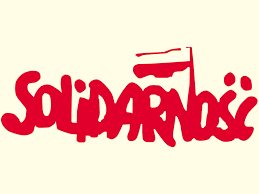 Quiz question
Listen to the song which is known as Solidarność anthem and complete its lyrics:
Chorus:
Żeby ……………
3X
Była……………..
13 december 1981Martial law
Martial law in Poland refers to the period of time from December 13, 1981 to July 22, 1983, when the authoritarian communist government of the People's Republic of Poland drastically restricted normal life by introducing martial law in an attempt to crush political opposition. Thousands of opposition activists were jailed without charge and as many as 100 killed. Although martial law was lifted in 1983, many of the political prisoners were not released until a general amnesty in 1986.
Even after martial law was lifted, a number of restrictions remained in place for several years that drastically reduced the civil liberties of the citizenry. It also led to severe economic consequences. The ruling military dictatorship instituted major price rises (dubbed "economic reforms"), which resulted in a fall in real wages of 20% or more. The resulting economic crisis led to the rationing of most products and materials, including basic foodstuffs.
The instigators of the martial law, such as Wojciech Jaruzelski, argue that the army crackdown rescued Poland from a possibly disastrous military intervention of the Soviet Union, East Germany, and other Warsaw Pact countries (similar to the earlier "fraternal aid" interventions in Hungary 1956, and Czechoslovakia 1968. Public figures who supported the introduction of martial law would also refer to that threat.
Did you know?
As a consequence of economic hardship and political repression, an exodus of Poles saw 700,000 emigrate to the West between 1981 to 1989. A number of international flights were even hijacked in attempts to flee the country and its economic problems. Between December 1980 and October 1983, 11 Polish flights were hijacked to Berlin Tempelhof Airport alone.
4 april 1989 Signing of the Round Table Agreement
The Polish Round Table Talks took place in Warsaw, Poland from February 6, to April 5,1989. The government initiated the discussion with the banned trade union Solidarność and other opposition groups in an attempt to defuse growing social unrest.
An agreement ("Round Table Agreement") was signed on April 4, 1989. The most important demands, including those reflected in the April Novelization, were:
    Legalization of independent trade unions
    The introduction of the office of President (thereby annulling the power of the Communist party general secretary), who would be elected to a 6-year term
    The formation of a Senate.
At the Round Table Talks the communist regime and Solidarity leaders arrive at a compromise regarding semi-free elections. The latter result in an overwhelming victory for Solidarity. The communists are forced to cede power to a democratic government.
Quiz question
Which wasn’t a part of an agreement ("Round Table Agreement") which was signed on April 4 in 1989:
The introduction of the office of President (thereby annulling the power of the Communist party general secretary), who would be elected to a 6-year term
The Senate dismantling
2 april 1997 adoption of constitution
The current Constitution of Poland was adopted on 2 April 1997. Formally known as the Constitution of the Republic of Poland, it replaced the temporary amendments put into place in 1992 designed to reverse the effects of the communist dictatorship, establishing the nation as "a democratic state ruled by law and implementing the principles of social justice". It was adopted by the National Assembly of Poland on 2 April 1997, approved by a national referendum on 25 May 1997, and came into effect on 17 October 1997.

Poland has had numerous previous constitutional acts during its history. Historically, the most significant is probably the May Constitution adopted on 3 May 1791.
The preamble emphasizes freedom of religion or disbelief: "We, the Polish Nation - all citizens of the Republic, Both those who believe in God as the source of truth, justice, good and beauty, As well as those not sharing such faith but respecting those universal values as arising from other sources...". Article 25 provides further protection, that public officials "shall be impartial in matters of personal conviction, whether religious or philosophical, or in relation to outlooks on life, and shall ensure their freedom of expression within public life."
12 march 1999 accession to nato
The North Atlantic Treaty Organization NATO, also called the North Atlantic Alliance, is an intergovernmental military alliance based on the North Atlantic Treaty which was signed on 4 April 1949.
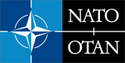 1st may 2004 accesssion to european union
The 2004 enlargement of the European Union was the largest single expansion of the European Union (EU), in terms of territory, number of states, and population to date; however, it was not the largest in terms of gross domestic product. It occurred on 1 May 2004.

The simultaneous accessions concerned the following countries, sometimes referred to as the "A10" countries: Cyprus, the Czech Republic, Estonia, Hungary, Latvia, Lithuania, Malta, Poland, Slovakia, and Slovenia.
blue colour- Preexisting EU members in 2004   
Yellow- New EU members admitted in 2004
10 april 2010 plane crash with polish president onboard
On 10 April 2010, a Tupolev Tu-154 aircraft of the Polish Air Force crashed near the city of Smolensk, Russia, killing all 96 people on board. Among the victims were the President of Poland Lech Kaczyński and his wife Maria, the former President of Poland in exile Ryszard Kaczorowski, the chief of the Polish General Staff and other senior Polish military officers, the president of the National Bank of Poland, Polish Government officials, 18 members of the Polish Parliament, senior members of the Polish clergy and relatives of victims of the Katyn massacre. The group was arriving from Warsaw to attend an event marking the 70th anniversary of the massacre, which took place not far from Smolensk.
Wreckage from the Tu-154 at the crash site
Did you know?
The pilots were attempting to land at Smolensk North Airport – a former military airbase – in thick fog, with visibility reduced to about 500 metres (1,600 ft). The aircraft descended far below the normal approach path until it struck trees, rolled inverted and crashed into the ground, coming to rest in a wooded area a short distance from the runway.
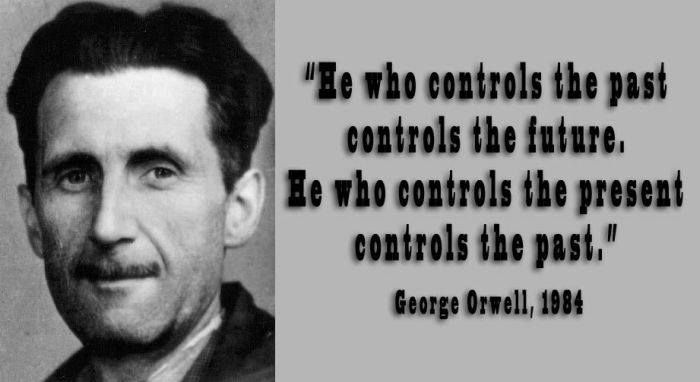